L’Europa del 1815
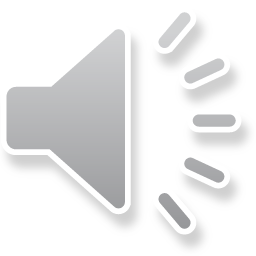 L’Europa del 1919
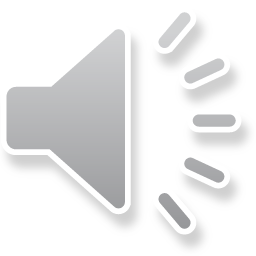 Citazione bibliografica
JOHN H. ELLIOTT, A Europe of Composite Monarchies,
in “Past & Present”, No. 137, Nov. 1992, pp. 48-71.
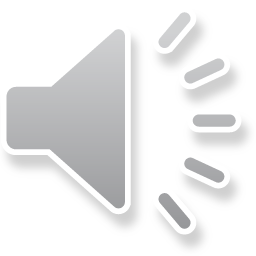